Hypertension
Hypertension
Also known as high blood pressure
Major cause of premature death worldwide
Rarely accompanied by symptoms
Classified by two measurements:
Systolic
Maximum Pressure
Diastolic
Minimum Pressure
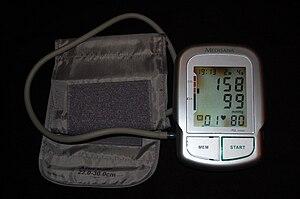 Hypertensive crisis
Severely elevated blood pressure
Equal to or greater than a systolic 180 or diastolic 120

Two categorizations:
Hypertensive Urgency
No evidence of organ damage
Hypertensive Emergency
Direct damage to one or more organs
Most affected organs are brain, kidney, heart and lungs
SX: Confusion, drowsiness, chest pain and breathlessness
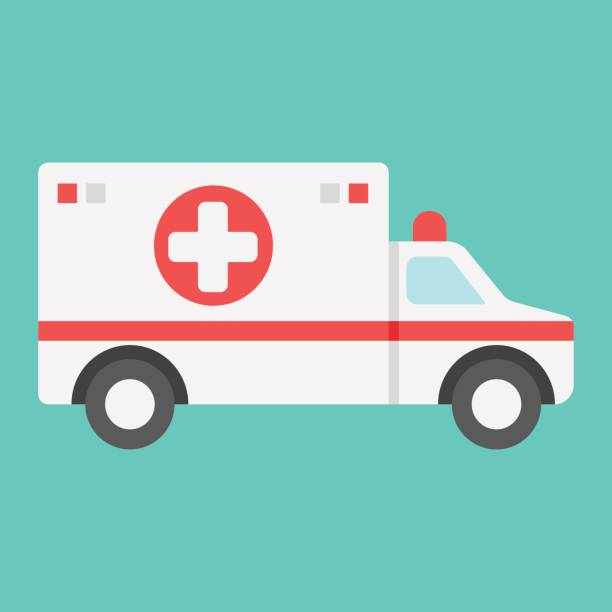 Hypertension in Kidney Disease
Hypertension is commonly found in both acute and chronic kidney disease
The pathogenesis of hypertension varies with the type of disease (eg, glomerular versus vascular) and with the duration of disease (acute versus chronic)
Acute glomerular disease — Patients with acute glomerular disease are typically volume expanded due to sodium retention.  As a result, the elevation in blood pressure in patients with acute glomerular disease is primarily due to fluid overload
Experimental studies suggest that sodium retention in kidney disease is due to increased reabsorption in the collecting tubules